Unit 5  Good manners
Integrated skills & Study skills
WWW.PPT818.COM
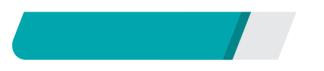 重点单词
听，并跟读下列单词
1. public adj. 公共的，公开的
2. explain vt. & vi. 解释
3. warn vt. & vi. 警告，告诫
4. parking n. 停车
5. litter vi. & vt. 乱丟杂物
6. successful adj. 成功的
7. sometime (＝some time) adv. 在某时
8. risk vt. 冒险做
9. worm n. 软体虫，蠕虫
10. pain n. 痛，疼痛
11. gain n. 收获
12. indeed adv. 真正地
13. practice n. 练习；训练；实践
14. candle n. 蜡烛
听，并跟读下列单词变形
1. parking n. —park vt.& vi.
2. successful adj. —successfully adv. 
3．explain vt. & vi. —explanation n.
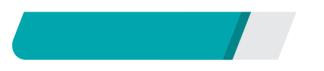 重点短语
听，并跟读下列短语
1. keep sb from sth　保护，使免受
2. warn sb (not) to do sth.　警告某人(不)要做某事
3. no littering　禁止扔垃圾
4. happen to sb　发生在某人身上
5. soon after　不久以后
6. in order to　为了
7. risk doing sth　冒险做某事
8. at one time　一次
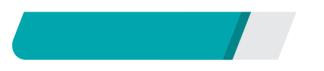 重点句型
听，并跟读下列句子
1. Look at the sign. It says “No photos”．
看这个标牌，上面写着“禁止拍照”。
2. If you keep practicing speaking English every day, you will be better at it.
如果你每天坚持练习说英语，你会更擅长它。
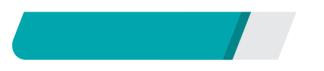 公交小句
听，并跟读下列句子
1．Soon after, a funny thing happened to me on my way to school.
不久之后，一件有趣的事情在我上学的路上发生了。
2．The old woman was patient enough to keep explaining to us the rules of the museum.
老奶奶足够耐心，不停地向我们解释博物馆的规则。